Районное методическое объединение (РМО)
«Обучение детей с ограниченными возможностями здоровья»
Какова продолжительность урока для ребенка с ОВЗ?
Продолжительность урока для ребенка с ОВЗ - 40 минут
Каковы действия педагога (завуча, психолога), если ребенок не успевает по предметам или обнаружились дефекты поведения ?
Алгоритм действий при ситуации неуспеваемости обучающегося по ООП
направить информацию в психолого-педагогический консилиум вашей образовательной организации по неуспевющему обучающемуся.
рассмотреть ребенка на заседании ППк
Направить в территориальную ПМПК для определения маршрута обучения.
Каковы действия педагога (завуча, психолога), если родитель приносит заключения ПМПК?
Алгоритм действий при ситуации, если родитель принес заключение ПМПК в школу
Направляем родителя к завучу для написания заявления об обучении по АООП и согласия на работу специалистов (логопед, психолог и т.д.)
Распоряжение об обучении по АООП
МОУ разрабатывает АООП на данный образовательный маршрут
Педагог пишет АООП на учебный предмет
Психолог и логопед пишут коррекционную программу
Завуч пишет учебный план, расписание для данного обучающегося
Руководитель распределяет коррекционные часы для работы логопеда, психолога и т.д.
Педагог заводит классный журнал по данному образовательному маршруту
Каковы действия педагога (завуча, психолога), если ребенку разработана АООП?
Психолог, логопед, дефектолог пишут коррекционную программу и заводят соответствующую документацию
Завуч пишет учебный план, расписание для данного обучающегося
Руководитель распределяет коррекционные часы для работы логопеда, психолога и т.д.
Педагог заводит классный журнал по данному образовательному маршруту
Каковы функция, состав психолого-педагогического консилиума, как часто он собирается, с какой целью?
Психолого-педагогический консилиум (ППк)
Цель: Создание  оптимальных условий обучения, развития, социализации и адаптации обучающихся посредством психолого-педагогического сопровождения.
Функция: 
Выявление трудностей в освоении ОП, особенностей в развитии, социальной адаптации для последующего принятия решений об организации психолого-педагогического сопровождения. 
Разработка рекомендаций по организации психолого-педагогического сопровождения обучающегося. 
Консультирование участников образовательных отношений по вопросам возможностей обучающегося, его актуального психофизического состояния, содержания и оказания им психолого-педагогической помощи, создания специальных условий получения образования.
Состав: Председатель ППк – заместитель руководителя организации, педагог-психолог, учитель-логопед, учитель-дефектолог, социальный педагог, секретарь ППк.
Собирается: плановые заседания в соответствии с графиком (но не реже 1 раза в полугодие) и внеплановые заседания (при зачислении нового обучающегося, при отрицательной (положительной) динамике обучения и развития обучающегося и. т. д
На какую специальность должен обучаться педагог, чтобы работать с ребенком ОВЗ?
Профессиональная переподготовка (внимание не курсы!) по специальностям:
Олигофренопедагог
Учитель-дефектолог
Коррекционный педагог

Профессиональная переподготовка от 260 часов до 520 часов.
Нужно ли учителю русского языка знать основы логопедии для работы с логопедическим ребенком?
Локальный акт учреждения:
«Положение об оценивании обучающегося с логопедическими проблемами».
Что обозначают данные образовательные маршруты:

ФГОС НОО с ОВЗ – вариант 7.1
ФГОС НОО с ОВЗ – вариант 7.2
ФГОС О УО Приказ №1599 – вариант 1.
В чем качественное отличие программы ФГОС НОО с ОВЗ – 7.1 от 
ФГОС НОО с ОВЗ – 7.2?
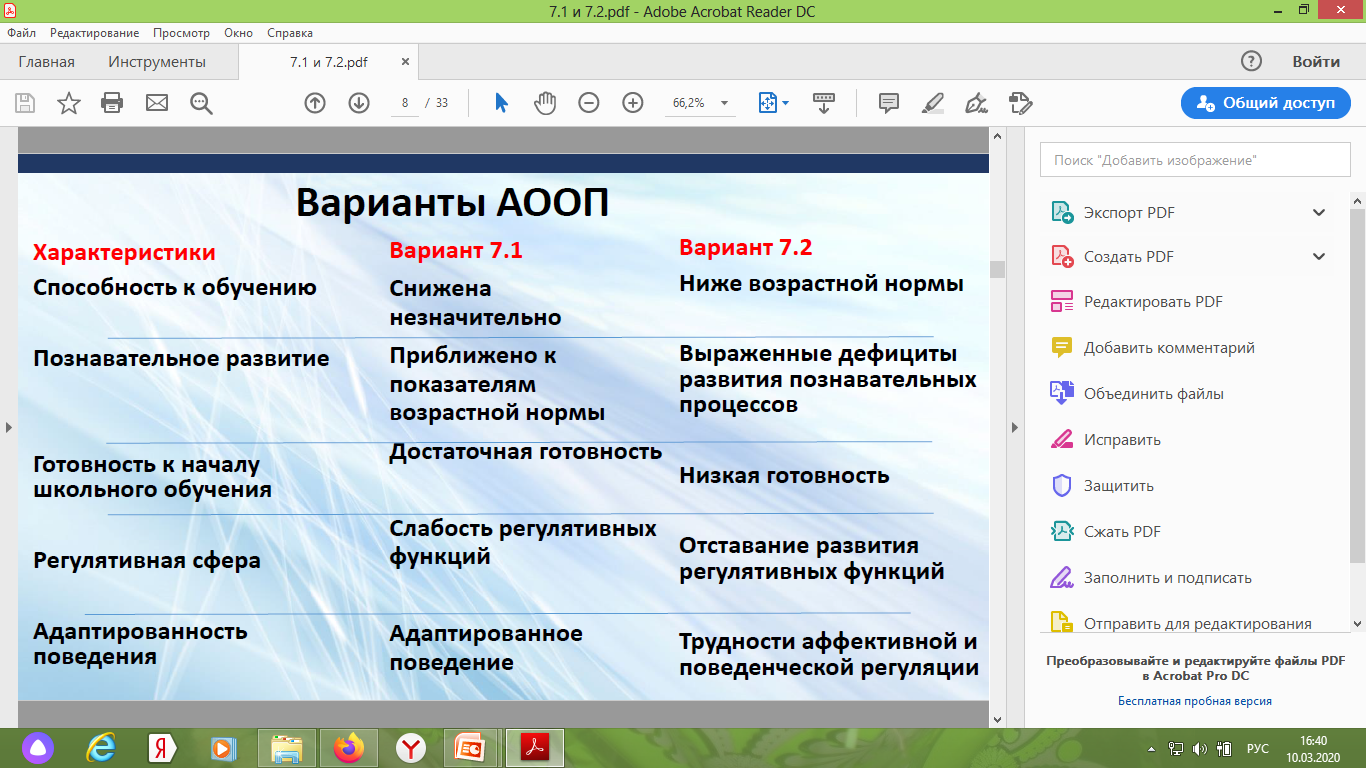 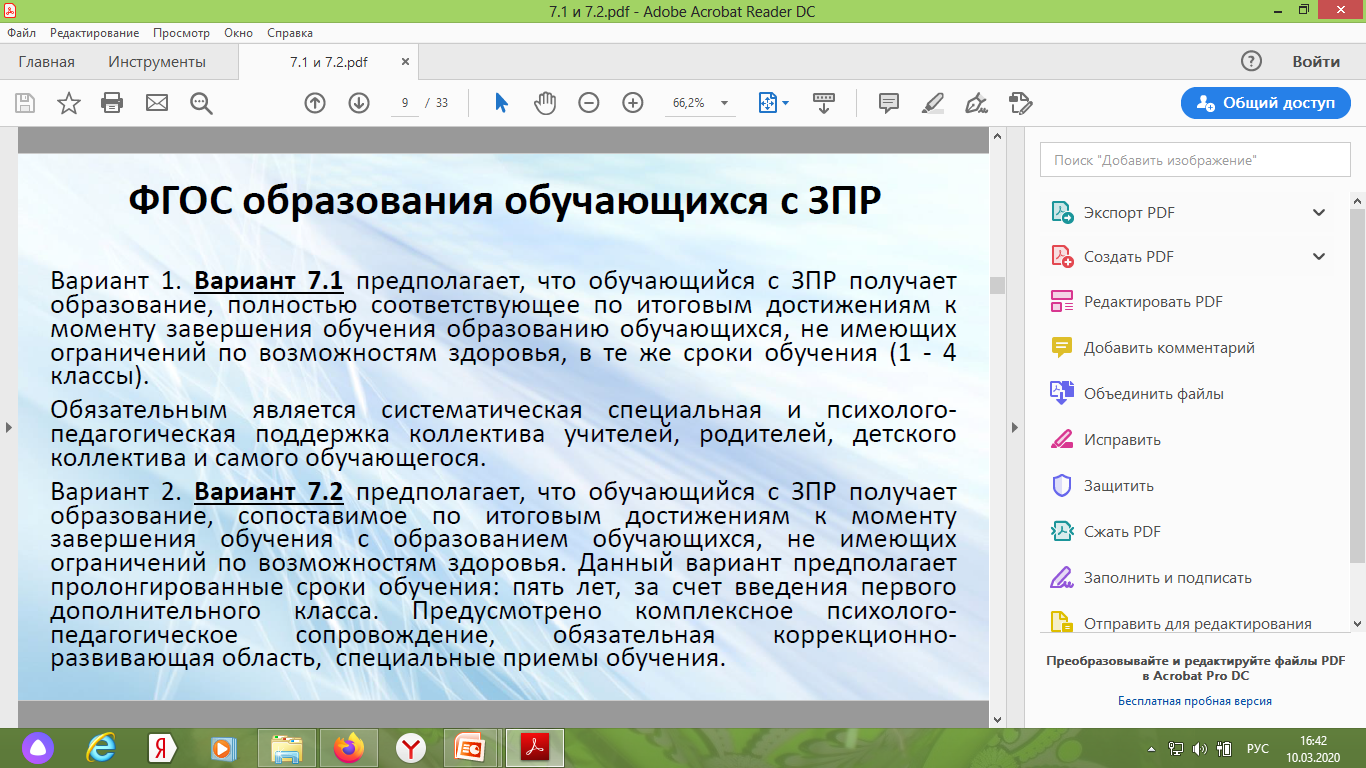 Каков алгоритм поступления ребенка с ОВЗ в образовательное учреждение?
Какова организация работы учителя в классе с ребенком ОВЗ в образовательном учреждении?
У учителя есть АООП, УП на группу детей с одинаковым образовательным маршрутом
Расписание занятий
Классный журнал
Положение о системе оценивания (локальный акт школы)
Перечень нормативно-правовых документов учителя логопеда:
Закона РФ  «Об образовании в Российской Федерации» от 29.12.2012 г № 273 – ФЗ;
Приказа Минобрнауки РФ от 19 декабря 2014 г. N 1598 «Об утверждении ФГОС начального общего образования для обучающихся с ОВЗ»;
Приказа Минобрнауки РФ от 19 декабря 2014 г. N 1599 «Об  утверждении Федерального государственного образовательного стандарта образования обучающихся с умственной отсталостью (интеллектуальными нарушениями)»;
«Санитарно-эпидемиологических требований к условиям и организации обучения и воспитания в организациях, осуществляющих образовательную деятельность по адаптированным основным общеобразовательным программам для обучающихся с ограниченными возможностями здоровья, СанПиН 2.4.2.3286-15,  утвержденных постановлением Главного государственного санитарного врача Российской Федерации от 10 июля 2015 года N 26;
Приказ Министерства образования и науки РФ от 22 декабря 2014 г. N 1601 "О продолжительности рабочего времени (нормах часов педагогической работы за ставку заработной платы) педагогических работников и о порядке определения учебной нагрузки педагогических работников, оговариваемой в трудовом договоре" (с изменениями и дополнениями);
Приказ Министерства образования и науки РФ от 30 августа 2013 г. N 1015"Об утверждении Порядка организации и осуществления образовательной деятельности по основным общеобразовательным программам - образовательным программам начального общего, основного общего и среднего общего образования"
Перечень документации кабинета учителя-логопеда
1. Нормативно-правовые документы учителя-логопеда
 2. Паспорт логопедического кабинета
 3. Должностная инструкция учителя-логопеда
 4. График работы учителя-логопеда (заверенный руководителем ОУ)
 5. Расписание занятий учителя-логопеда (заверенное руководителем ОУ)
 6. Журнал посещаемости (с темами логопедических занятий)
 7. Журнал учета обучающихся, имеющих нарушения в развитии устной и письменной речи
8. Журнал учета консультаций родителей
 9. Речевая карта на каждого обучающегося, имеющего нарушения в развитии устной и письменной речи
10. Перспективный план фронтальной и подгрупповой  логопедической работы с обучающимися
11. Перспективный план индивидуальной логопедической работы с обучающимися
12. Адаптированная рабочая программа по курсу «Логопедическая работа по коррекции устной и письменной речи младших школьников с задержкой психического развития» 
13. Рабочие тетради для логопедических занятий на каждого обучающегося
14. Тетради для контрольных работ по логопедии на каждого обучающегося
15. Аналитический отчет за год
Фрагменты электронного журнала учителя-логопеда
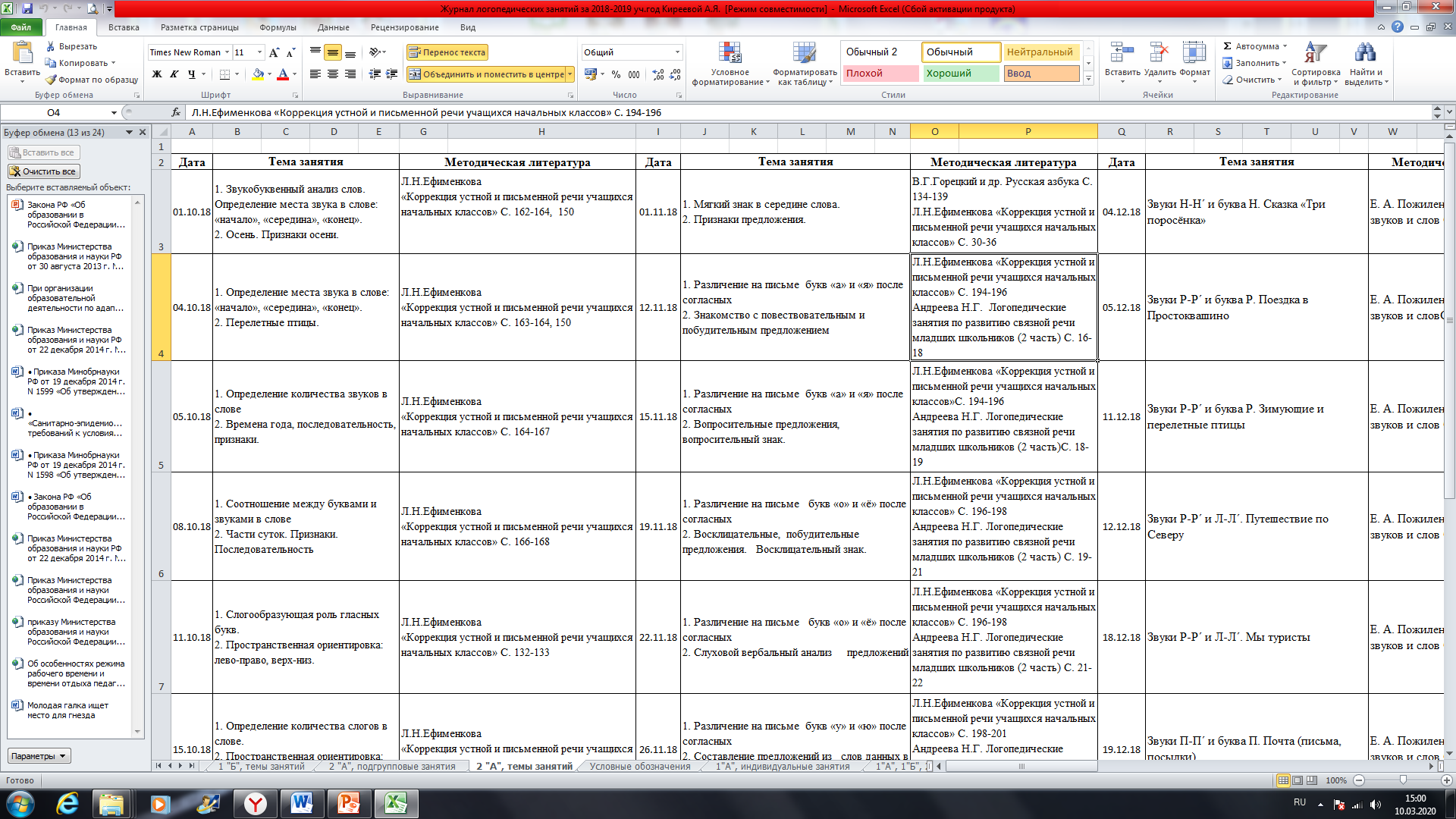 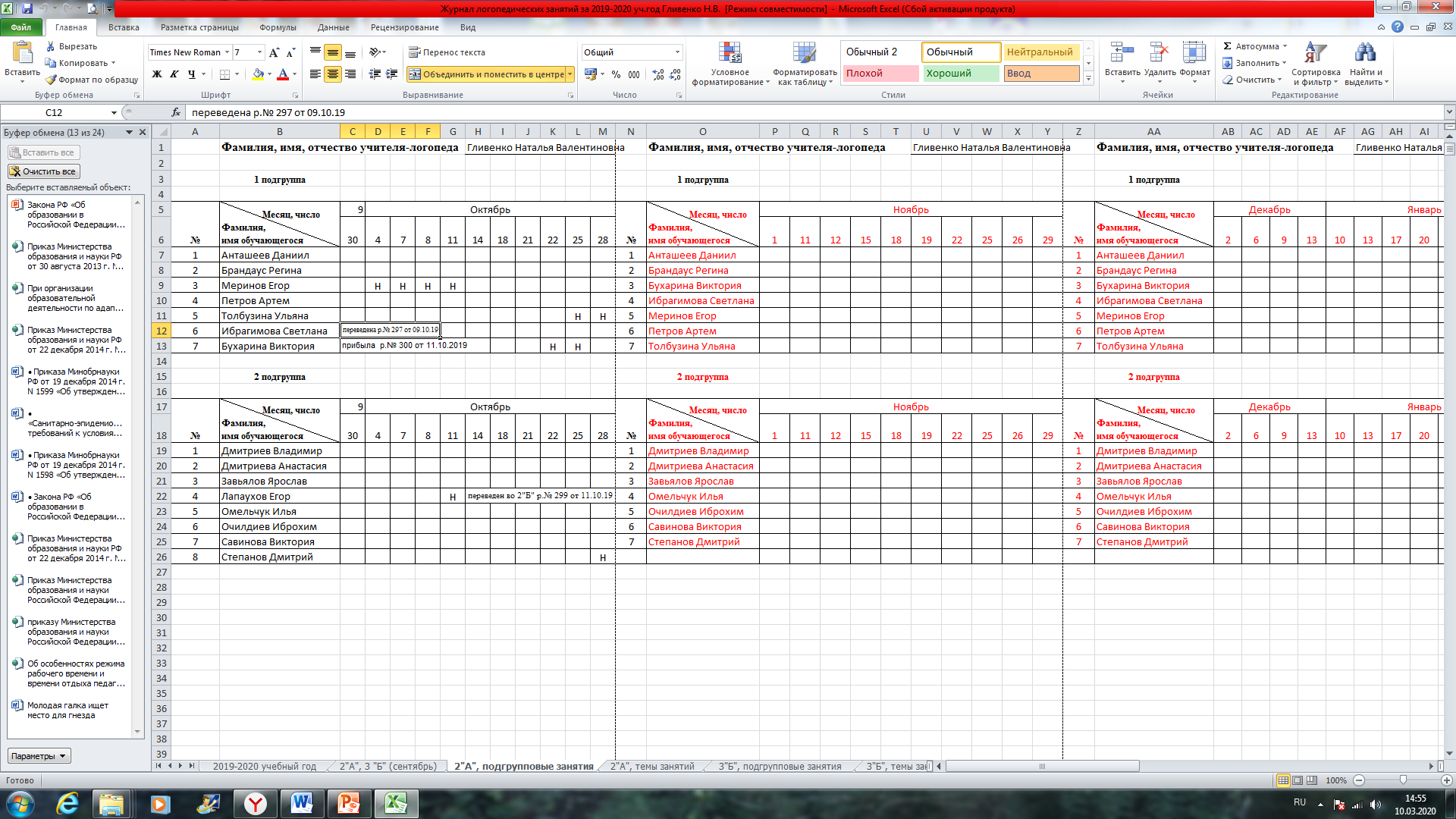 Литература используемая в работе логопеда
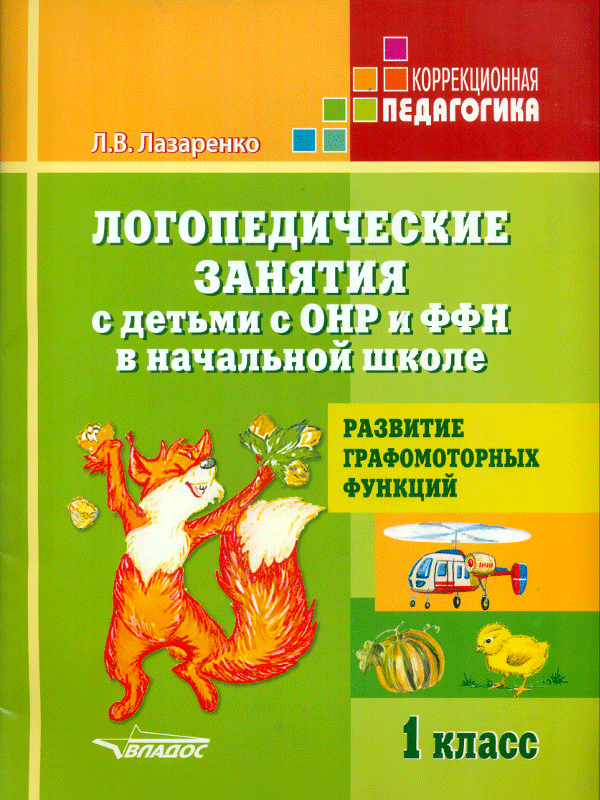 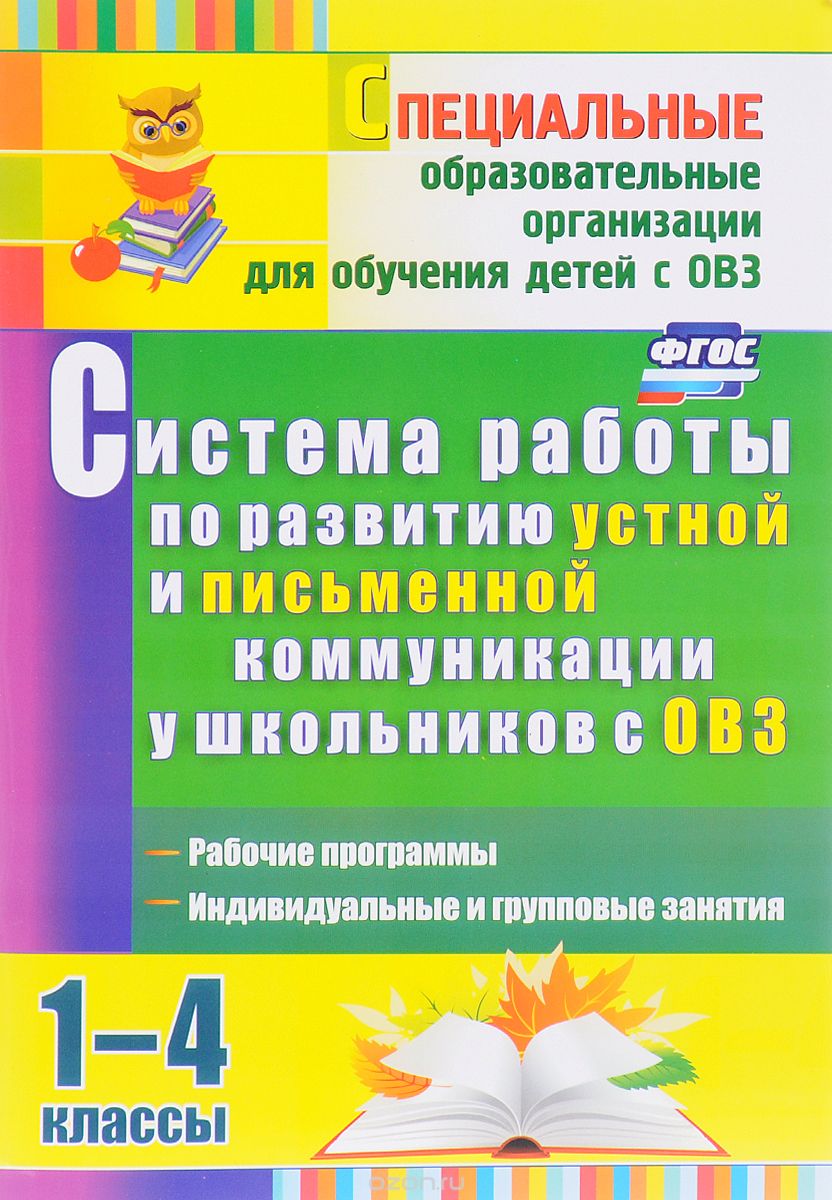 Литература используемая в работе логопеда
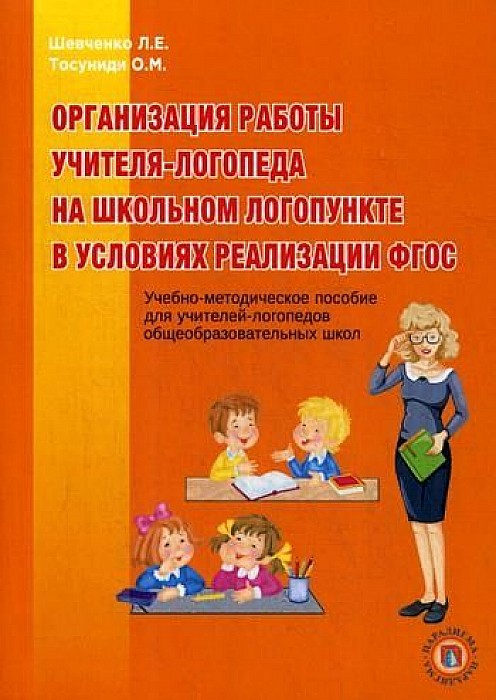 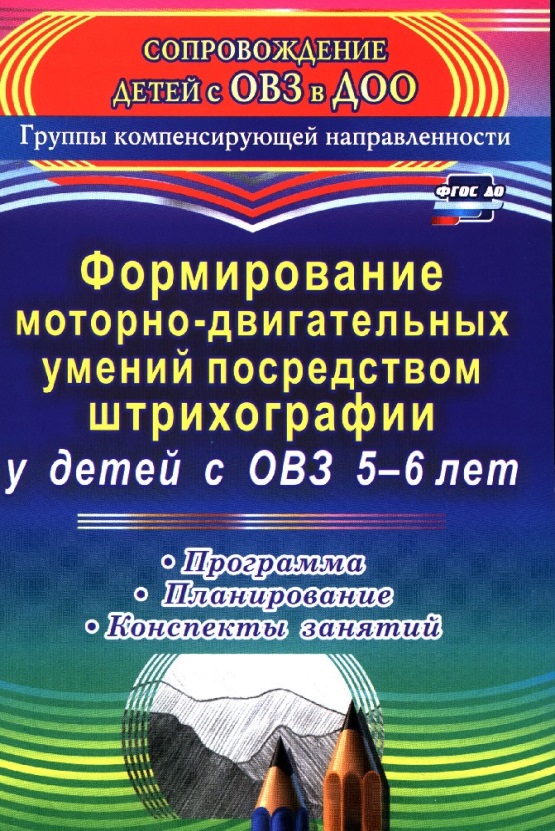 Литература используемая в работе логопеда
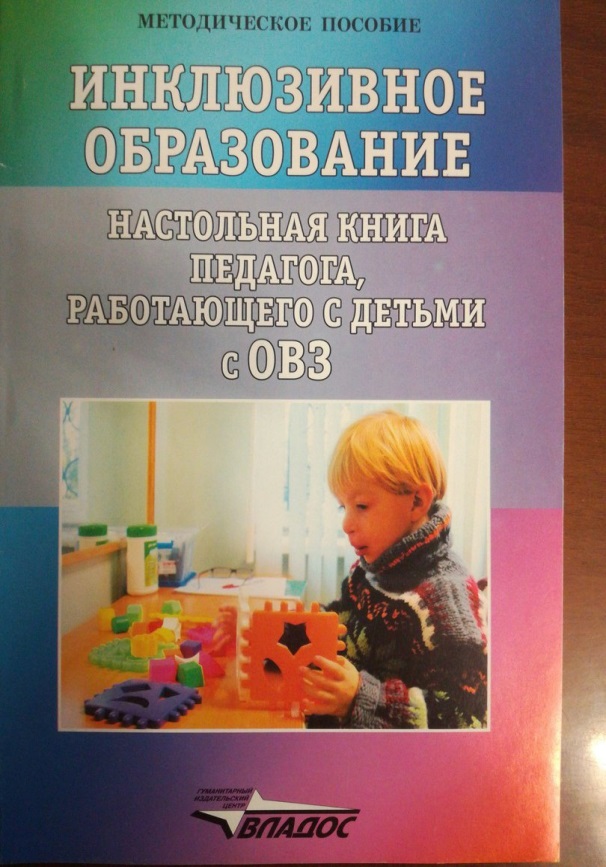 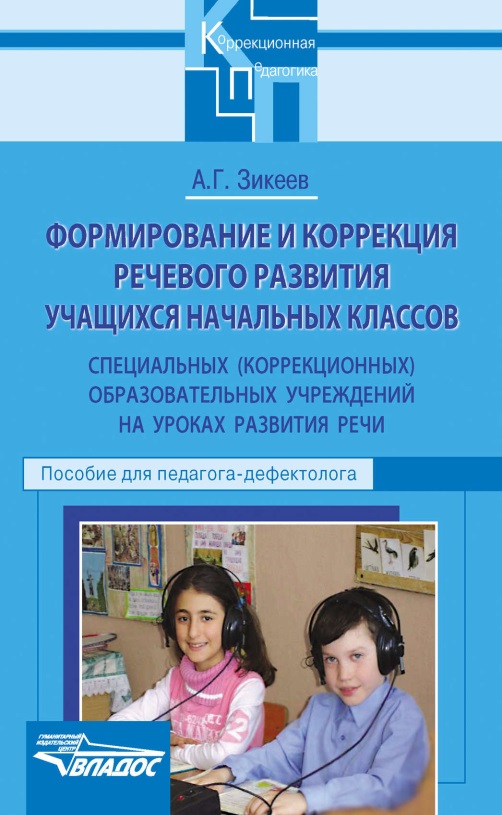 Литература, используемая в работе логопеда
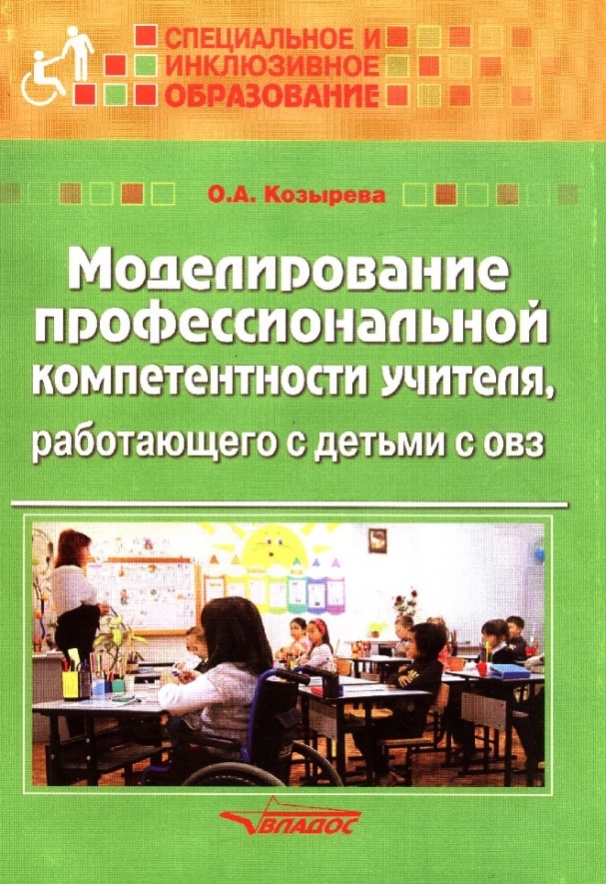 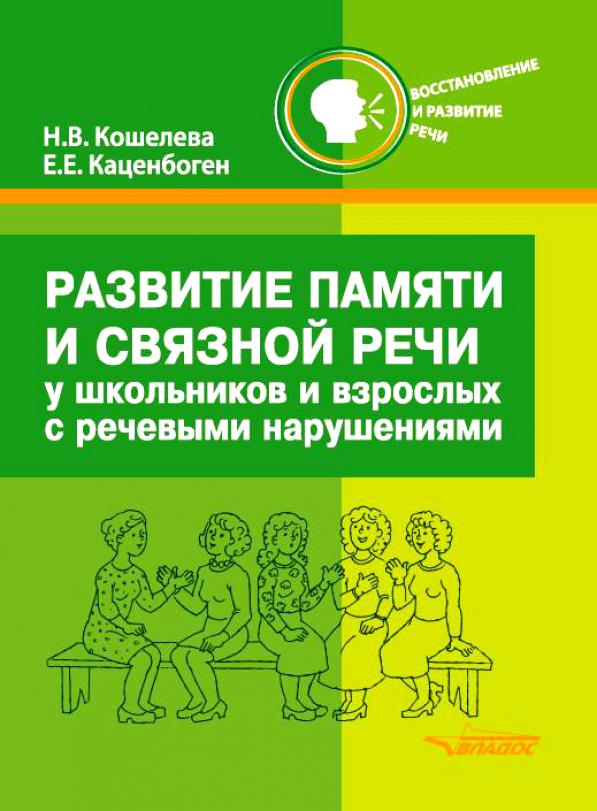 Литература, используемая в работе учителя-дефектолога
Бабкина Н.В. Саморегуляция в познавательной деятельности у детей  ЗПР – М., 2017.
Выготский Л.С. Основы дефектологии – Санкт-Петербург, 1983.
Глухов В.П. Дефектология. Специальная педагогика и специальная психология – М., 2017.
Калягин В.А. Энциклопедия методов психолого-педагогической диагностики – Санкт-Петербург, 2004.
Стребелева Е.А. Формирование мышления у детей с отклонениями в развитии. книга педагога-дефетолога – М., 2015.
Стребелева Е.А. Коррекционно-развивающее обучение в процессе дидактических игр. Пособие для учителя-дефектолога – М., 2011.
Цыганюк А.А. Развитие базовых познавательных функций с помощью адаптивно-игровых занятий – М., 2009.
Языканова Е.В. Развивающие задания 1-4 классы – М., 2015.